2-3 Cuckoo Filters for Faster Triangle Listing and Set Intersection
David Eppstein1, Michael T. Goodrich1, Michael Mitzenmacher2, and Manuel Torres1

1University of California, Irvine
2Harvard University
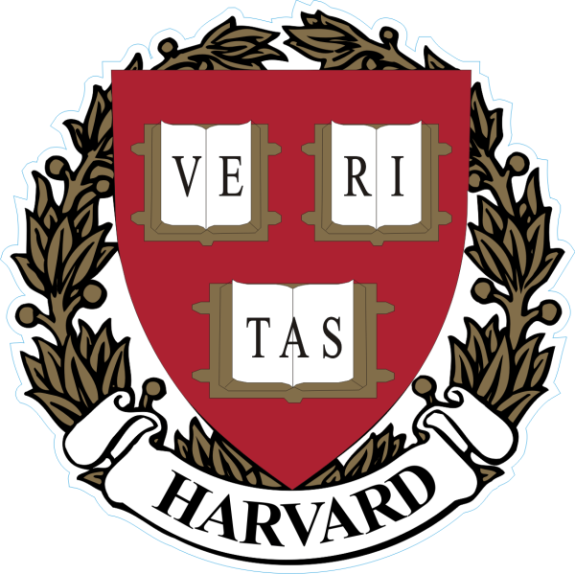 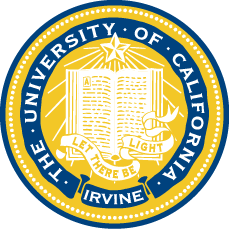 Triangle Listing Problem
List all triangles in a network.
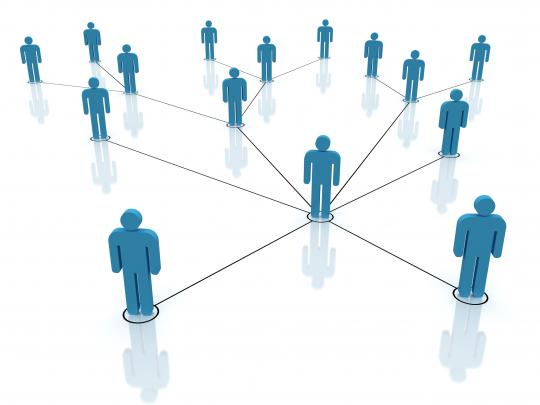 2
Set Intersection Problem
Preprocess a collection of sets so as to quickly answer set-intersection queries.
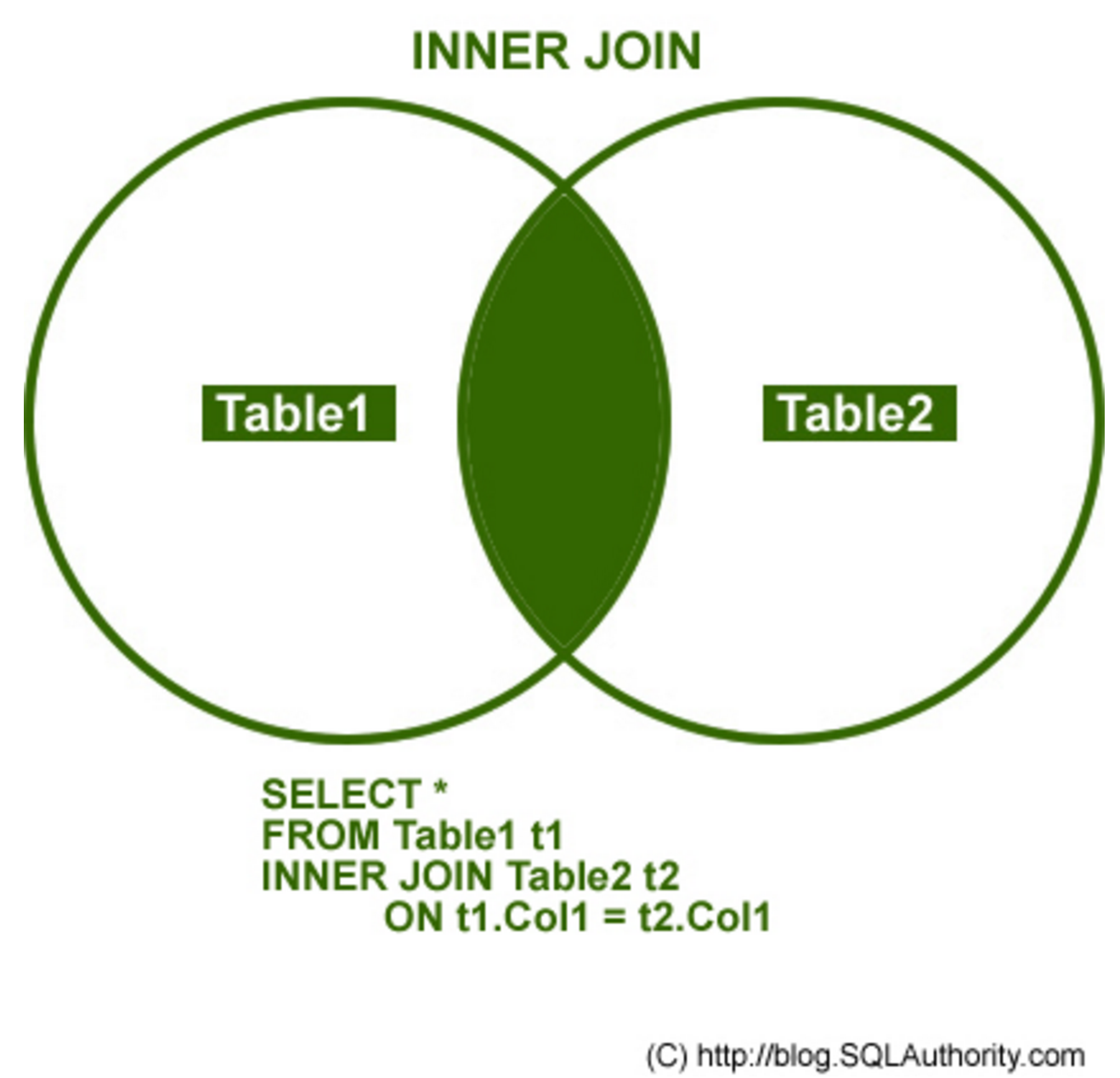 3
Listing Triangles UsingSet Intersection Queries
For each edge, e=(v,w):
Intersect the adjacency lists for v and w.
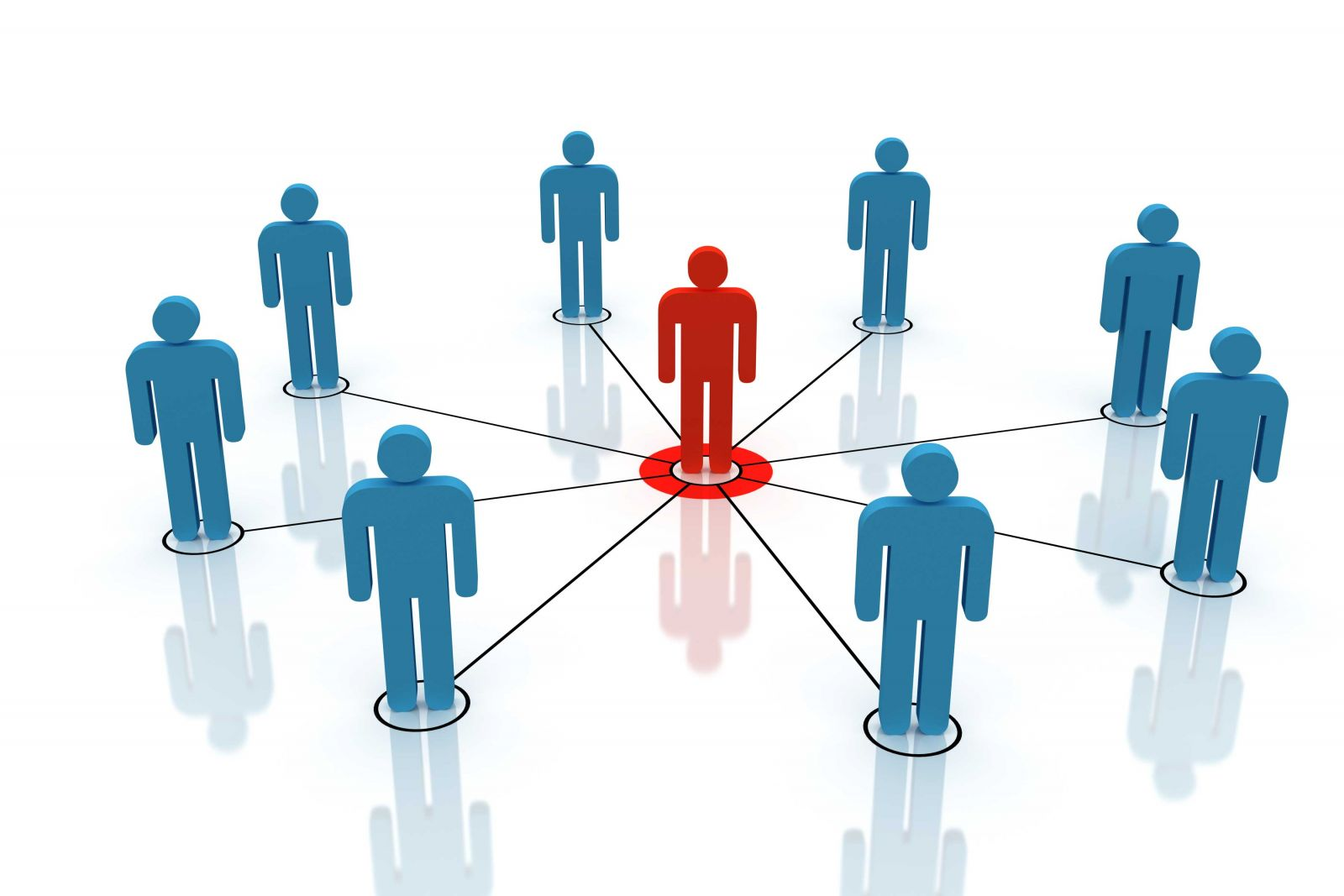 e
v
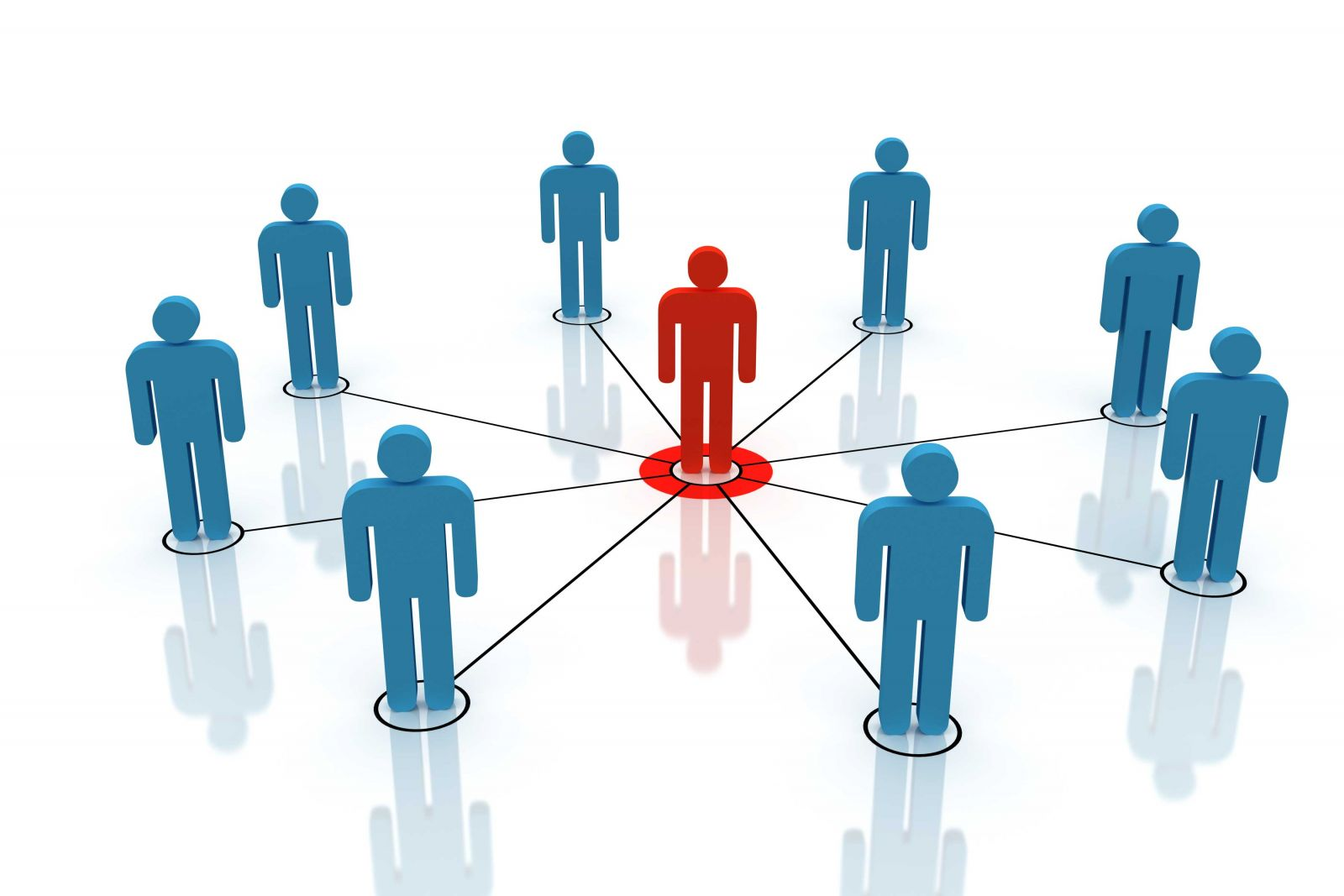 w
4
Improved Algorithm
Order G’s vertices by a k-degeneracy order:
Each vertex has out degree at most k.
Can be done by a greedy algorithm.
k is proportional to the arboricity, A(G), of the graph.
Improved Algorithm: for each edge e=(v,w):
Intersect the out-going adjacencies for v and w.
Runs in O(m A(G)) time 
[e.g., see Chiba-Nishizeki ’85, Ortmann-Brandes ‘14]
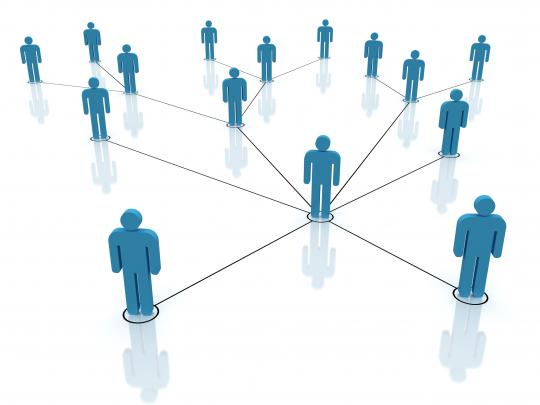 5
Further Improvements for Real-World Computational Models
Take advantage of bit-level operations
This model of computation is known as the word-RAM or practical-RAM model.
E.g., use built-in operations of C, C++, Java, Python, T-SQL. 
Related to external-memory model
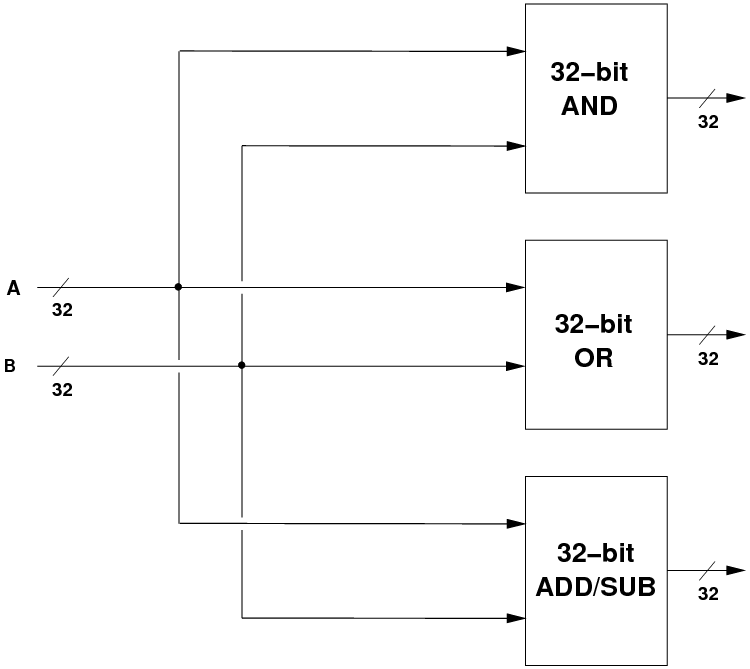 6
Previous Results /  Our Results
Kopelowitz et al. ‘15 introduce a set intersection data structure and use it to list the triangles in a graph G in expected time  O(m(A(G) log2 w)/w + log w + k).
w is the word size (in bits), k is output size.
We introduce a new set intersection data  structure for listing the triangles in a graph in O(m(A(G) log w)/w + k) expected time.
We also give an external-memory version.
7
Review: Cuckoo Hash Tables
Each element is mapped to 1-out-of-2 possible locations by a pair of random hash functions.



Insertions “bounce” elements to their alternative location as needed. [Pagh, Radler ’04]
We can add a small stash cache of size s to reduce the probability of failure to be 1/ns. 
Analysis involves characterizing the “cuckoo graph” defined by pairs of locations defined by each element’s 2 locations [Kirsch et. al ‘10]
T:
cat
pig
dog
cat
dog
pig
8
Review: Cuckoo Filters
T:
cat
pig
dog
cat
dog
pig
A cuckoo table and parallel cuckoo filter.
See Fan et al. ‘14, Eppstein ‘16.
Provides improved functionality over Bloom filters.
M:
111
000
000
000
000
000
111
111
000
F:
2
5
4
1 word
1 word
1 word
9
New: 2-3 Cuckoo Filters
T:
cat
dog
pig
cat
pig
dog
cat
dog
pig
A cuckoo table and parallel cuckoo filter, where each element is stored in 2-out-of-3 possible locations.
M:
111
000
111
111
000
111
111
111
000
F:
2
4
5
2
5
4
1 word
1 word
1 word
10
Cuckoo Hypergraph
Instead of analysis w/ a cuckoo graph, we use a cuckoo hypergraph (which is 3-uniform).
Our 2-out-of-3 paradigm corresponds to a two-assignment.
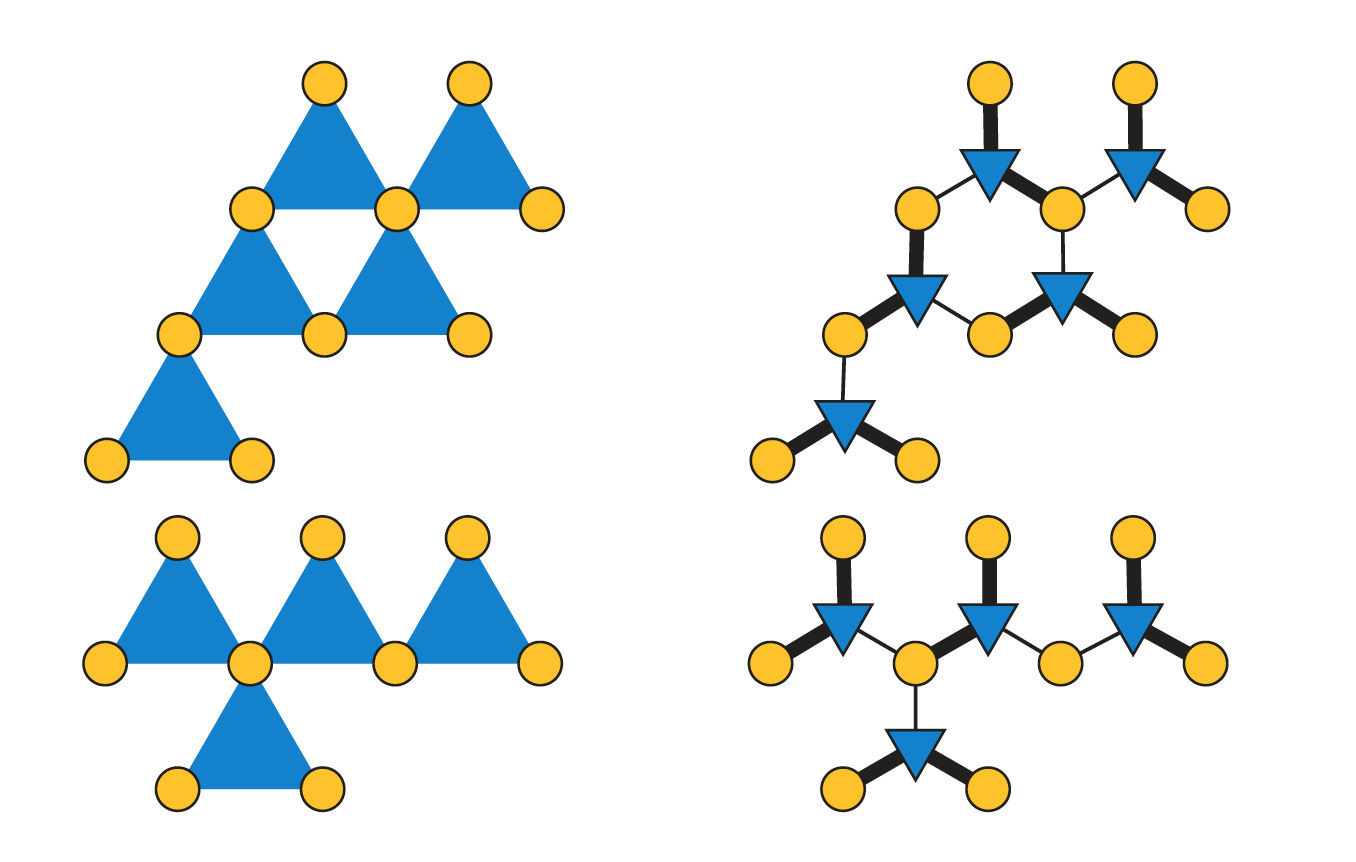 11
Correctness
Correctness Lemma: Any 3-uniform hypergraph has a 2-assignment if and only if each of its connected components is acyclic or unicyclic.
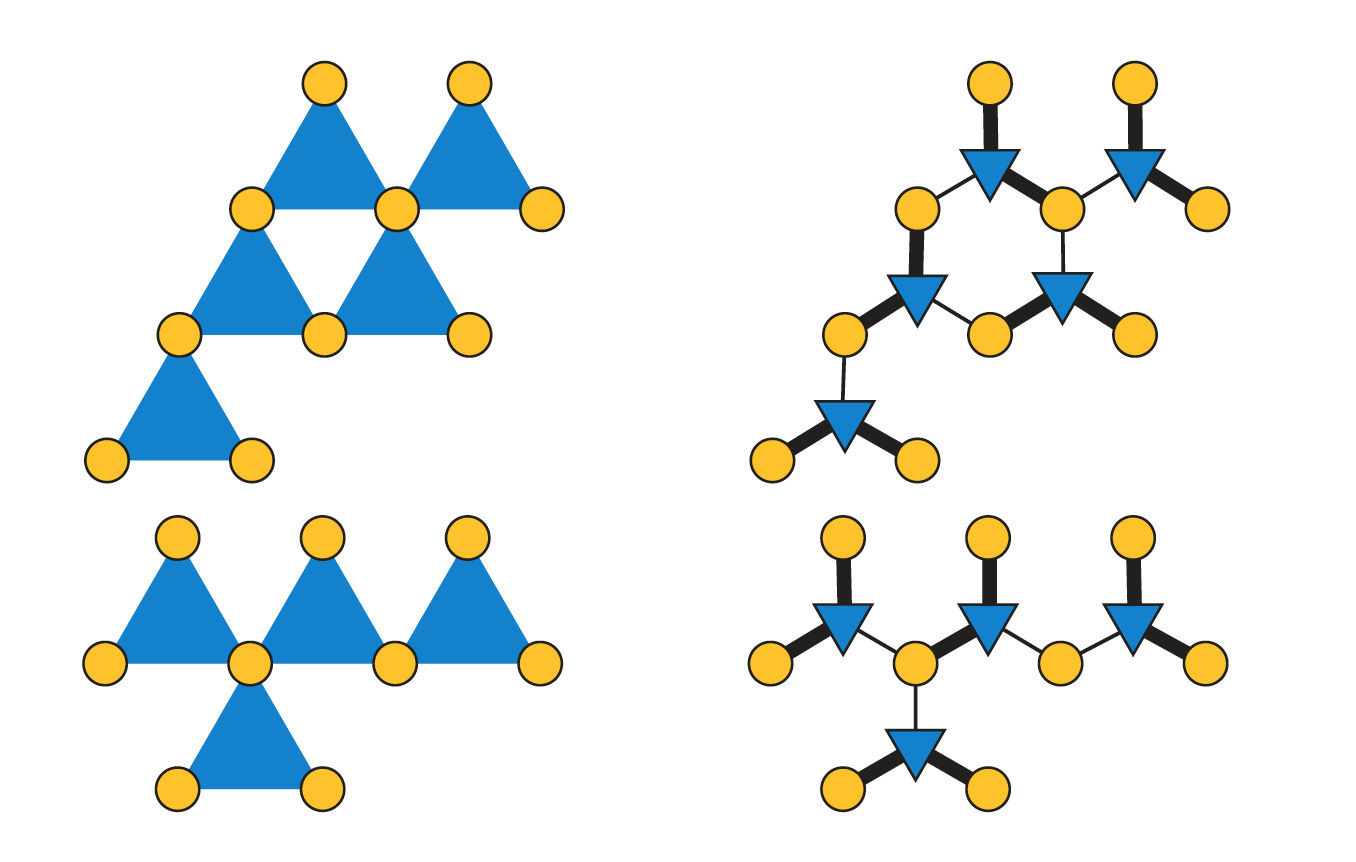 12
Small Components
Let Cv be the component containing v in the randomly chosen hypergraph, and let Ev represent the set of edges in Cv.



Implies that components are small with high probability.
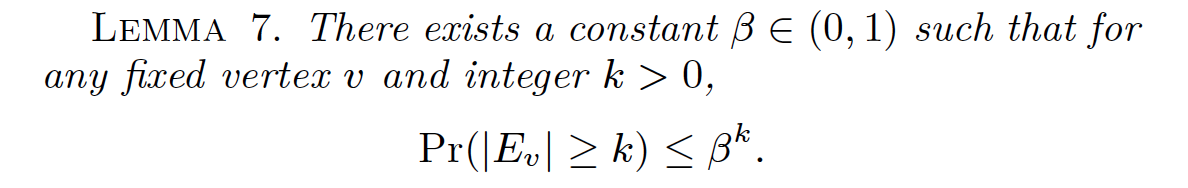 13
Cyclomatic Numbers
Let the cyclomatic number a(H) be the smallest number of triangles which should be removed from a 3-uniform hypergraph H in order to make H become acyclic.
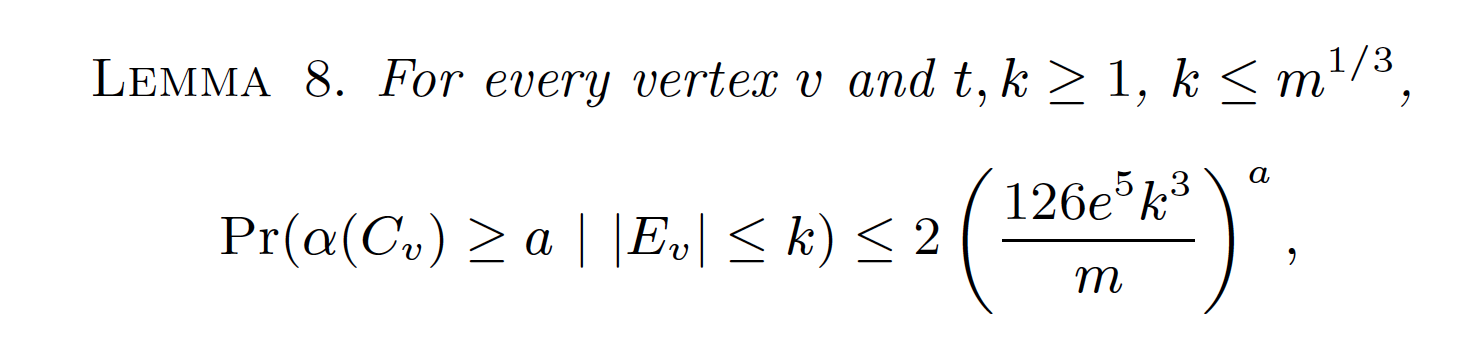 14
2-3 Cuckoo Hashing with a Stash
Skipping two pages of equations…
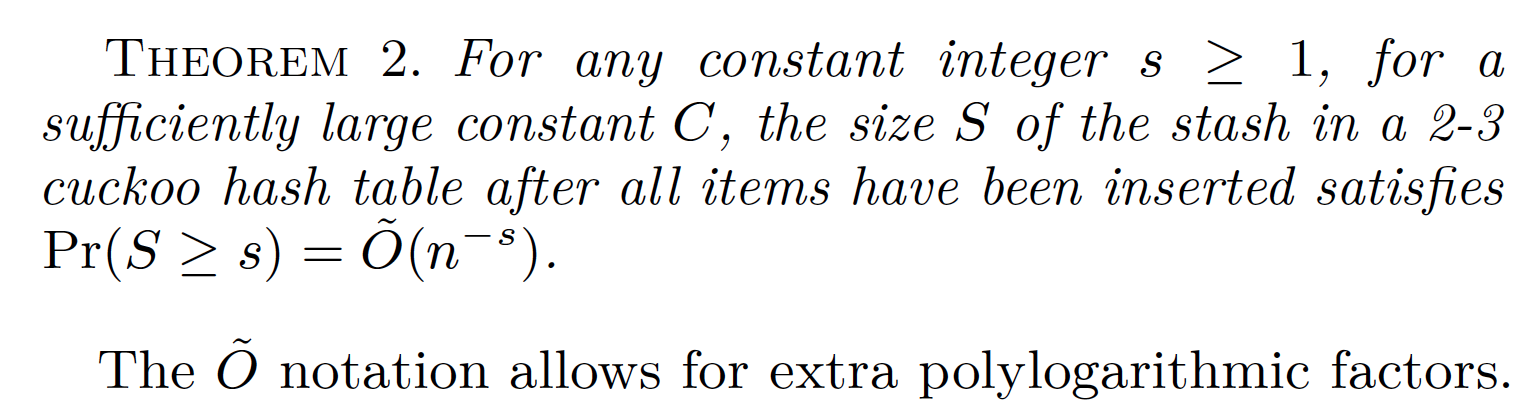 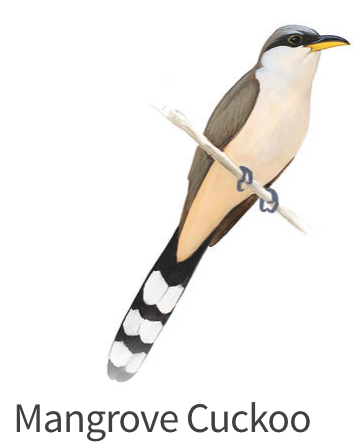 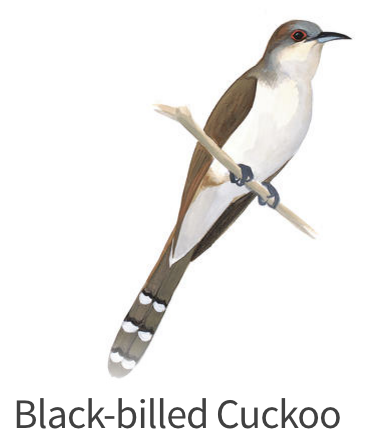 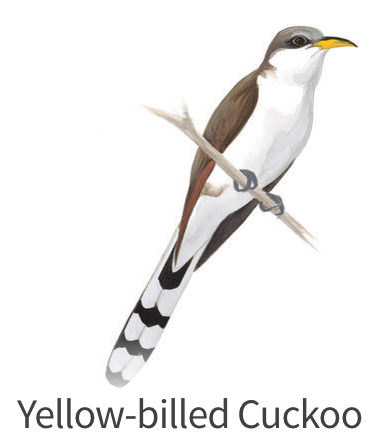 15
Intersecting Two 2-3 Cuckoo Filters
At least one location must overlap:

We may have false-positives, though.
T1:
cat
dog
pig
cat
pig
dog
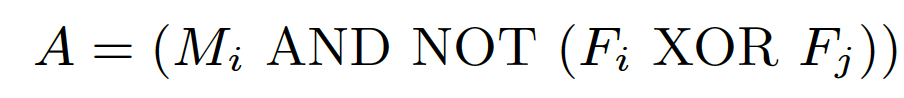 M1:
111
000
111
111
000
111
111
111
000
F1:
2
4
5
2
5
4
T2:
cat
cat
fox
pig
pig
fox
M2:
111
111
000
000
111
111
111
111
000
F2:
2
2
4
5
5
4
16
Set Intersection Analysis
By above analysis, we can construct 2-3 cuckoo filters of size at least 2 with constant-size stashes with probability at least 1-1/wc.




Choosing a fingerprint size of at least log w bits implies false positives occur with probability less than 1/w.
Expected number of false positives is O(n/w).
Thus, expected time for a set intersection query is O(n(log w)/w + k), where k is the output size.
Intersect cuckoo filters w/ bit-parallel operations
Examine each colliding position
Output intersection elements & discard false positives
17
Triangle Listing Algorithm
Order vertices by a k-degenerate ordering.
Build a 2-3 cuckoo filter for each out-going adjacency list. (Each is size (A(G)log w)/w.)
For each edge e=(v,w):
Intersect the out-going adjacency lists for v and w by the above set-intersection algorithm. 
For any adjacency lists where 2-3 cuckoo construction failed, do intersection by merging.
Probability of failure is at most 1/wc.
Expected running time: O(m(A(G)log w)/w + k).
18
Preliminary Experiments
This is admittedly a theory paper, but we nevertheless did some preliminary experiments.
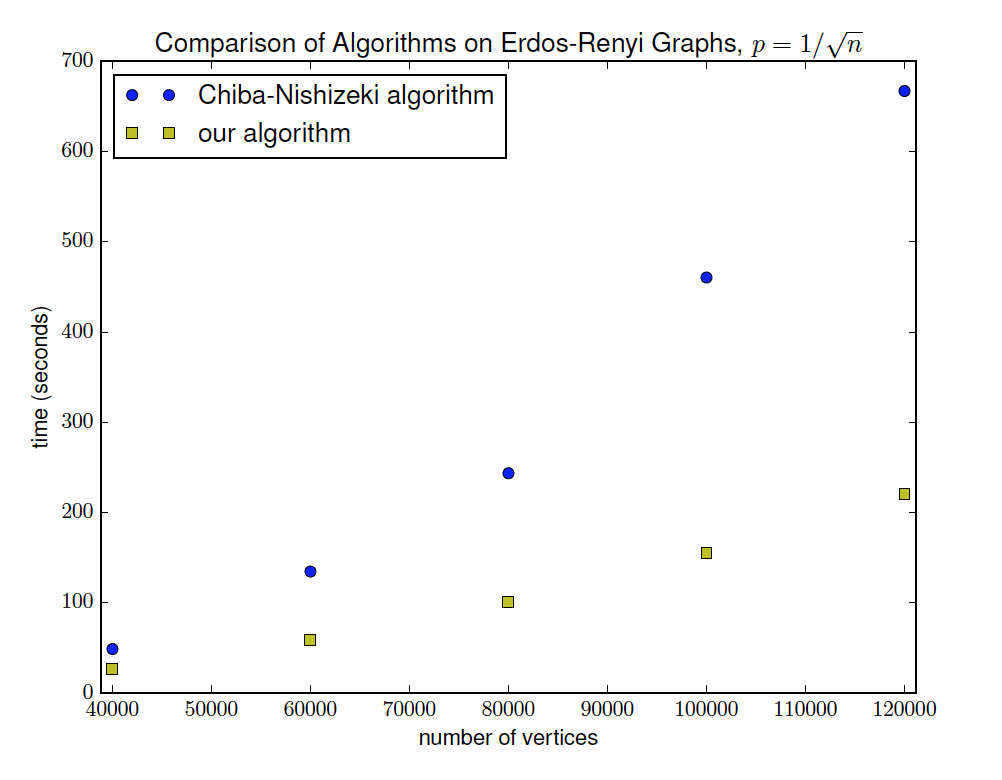 Word size = 64
Fingerprint size = 8
19
External-Memory Algorithm
We also have an external-memory algorithm.




We can list all the triangles in G using an expected number of I/Os that is:
O(sort(n A(G)) + sort(m(A(G)log w)/w) + sort(k)).
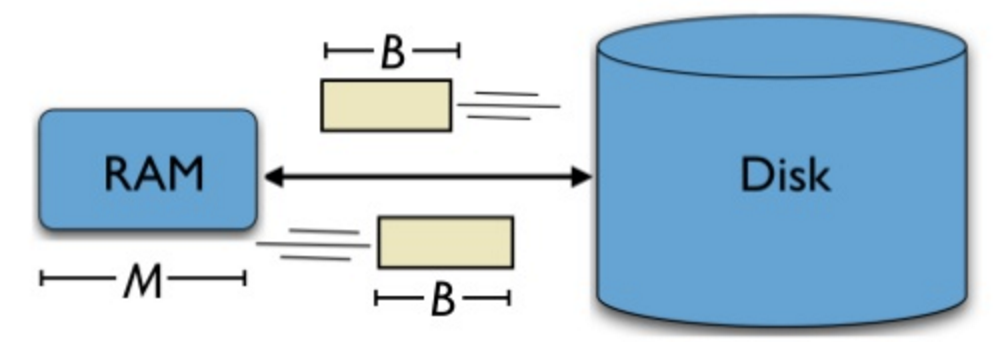 20
Conclusion
2-3 cuckoo hash-filters are simple and lead to improved set-intersection queries.
Open problem:
Are there other applications for 2-3 cuckoo hash-filters?
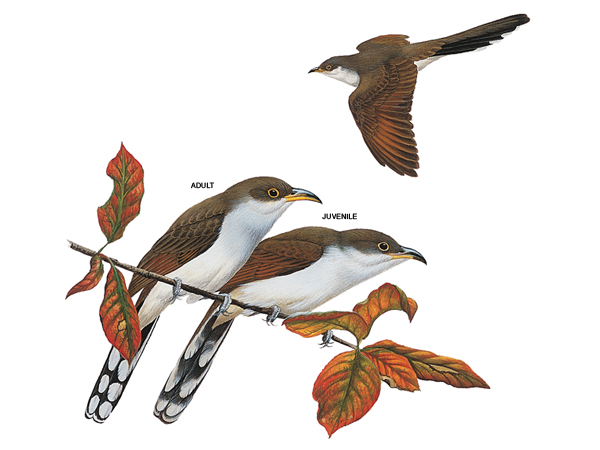 21